Department of Public Works & Infrastructure
REPUBLIC OF SOUTH AFRICA
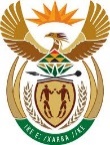 Briefing by the DPWI, DBSA and National Treasury on the working relationship; impact on organograms of each institution; and oversight responsibilities emerging from their 17 August 2020 memorandum of understanding to manage the R100 billion Infrastructure Fund and deliver strategic infrastructure in South Africa
Portfolio Committee on Public Works and Infrastructure
23 November 2022
ACRONYMS
ACRONYMS 

ISA – Infrastructure South Africa 
IF - Infrastructure Fund
MOU – Memorandum of Understanding 
MOA – Memorandum of Agreement 
MoPWI – Minister of Public Works and Infrastructure
IIRC – Infrastructure Investment and Review Committee 
IIC – Infrastructure Investment Committee  
T&Cs- Terms and Conditions 
DBSA – Development Bank of Southern Africa 
IDA – Infrastructure Development Act 
IFSAC – Infrastructure Fund Strategic Advisory Committee
CFO – Chief Financial Officer 
 NIP 2050 – National Infrastructure Plan 2050
CIS- Country Investment Strategy
COE- ISA Centre of Excellence 
PPP – Public Private Partnerships 
MINCOMBUD- Ministers Committee on the Budget 
MTEF – Medium Term Expenditure Framework 
NT – National Treasury 
DPME – Department of Performance Monitoring and Evaluation 
DPWI- Department of Public Works and Infrastructure 
DTIC- Department of Trade and Industry and Competition 
DG – Director-General 
DDG – Deputy Director General
ACRONYMS 

DFI – Development Finance Institution
PSC – Project Steering Committee 
BFI – Budget Facility for Infrastructure 
RFP- Request for Proposals 
TBC – To Be Confirmed 
TVET-Technical and Vocational Education and Training 
SHIP – Student Housing Infrastructure Programme 
SHP- Social Housing Programme 
SKA- Square Kilometer Array
IDZ- Industrial Development Zone 
SEZ- Special Economic Zone 
SIP – Strategic Integrated Project

Mℓ/d – Minimal Liquid Discharge
OUTLINE OF PRESENTATION
1
TIMELINES FOR THE OPERATIONALISATION OF THE INFRASTRUCTURE FUND
2
MEMORANDUM OF AGREEMENT – OVERSIGHT OF THE INFRASTRUCTURE FUND
3
GOVERNANNCE FRAMEWORK FOR THE APPRAISAL AND EVALUATION OF INFRASTRUCTURE PROJECTS AND PROGRAMMES
4
WORKING RELATIONSHIP – INFRASTRUCTURE SOUTH AFRICA AND INFRASTRUCTURE FUND
INFRASTRUCTURE FUND – PROGRESS REPORT
5
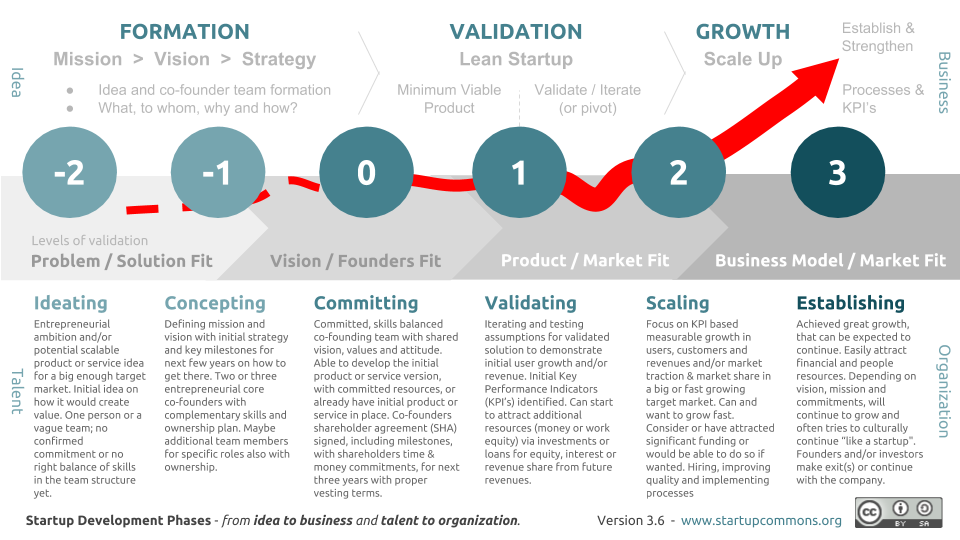 INFRASTRUCTURE FUND
Key Milestones
2018
2019
2020
2021
CONCEPTUALISATION

The Infrastructure Fund was announced by the President in 2018

 R100 billion capitalised over 10 years to blended finance public infrastructure projects and programmes.
ENABLEMENT

Establishment of the Investment & Infrastructure Office in the Presidency (2019)
     >> Infrastructure SA (2021)

Build a credible project pipeline
The need to coordinate stakeholders to alleviate South Africa’s fiscal pressure
OPERATIONALISATION

MOU on the IF signed in June 2020 between MoPWI and Chairperson- DBSA Board 
The Infrastructure  Fund Memorandum of Agreement was signed in August 2020 facilitated by Infrastructure SA, DBSA and National Treasury

IF Executive was appointed in December 2020, and has since built a team of 17 professionals with private/public sector skills and experience
IMPLEMENTATION

Projects that are potentially suited for blended financing solutions, are appraised according to ISA methodology and channelled to the IF through the Infrastructure Investment Review Committee (IIRC); 

Blended finance solutions structured per project, are reviewed and approved by the Infrastructure Investment Committee (IIC) chaired by MoPWI
3
MEMORANDUM OF AGREEMENT
INFRASTRUCTURE FUND
Memorandum of Agreement
MoA PURPOSE & DURATION
Section 2 & 3
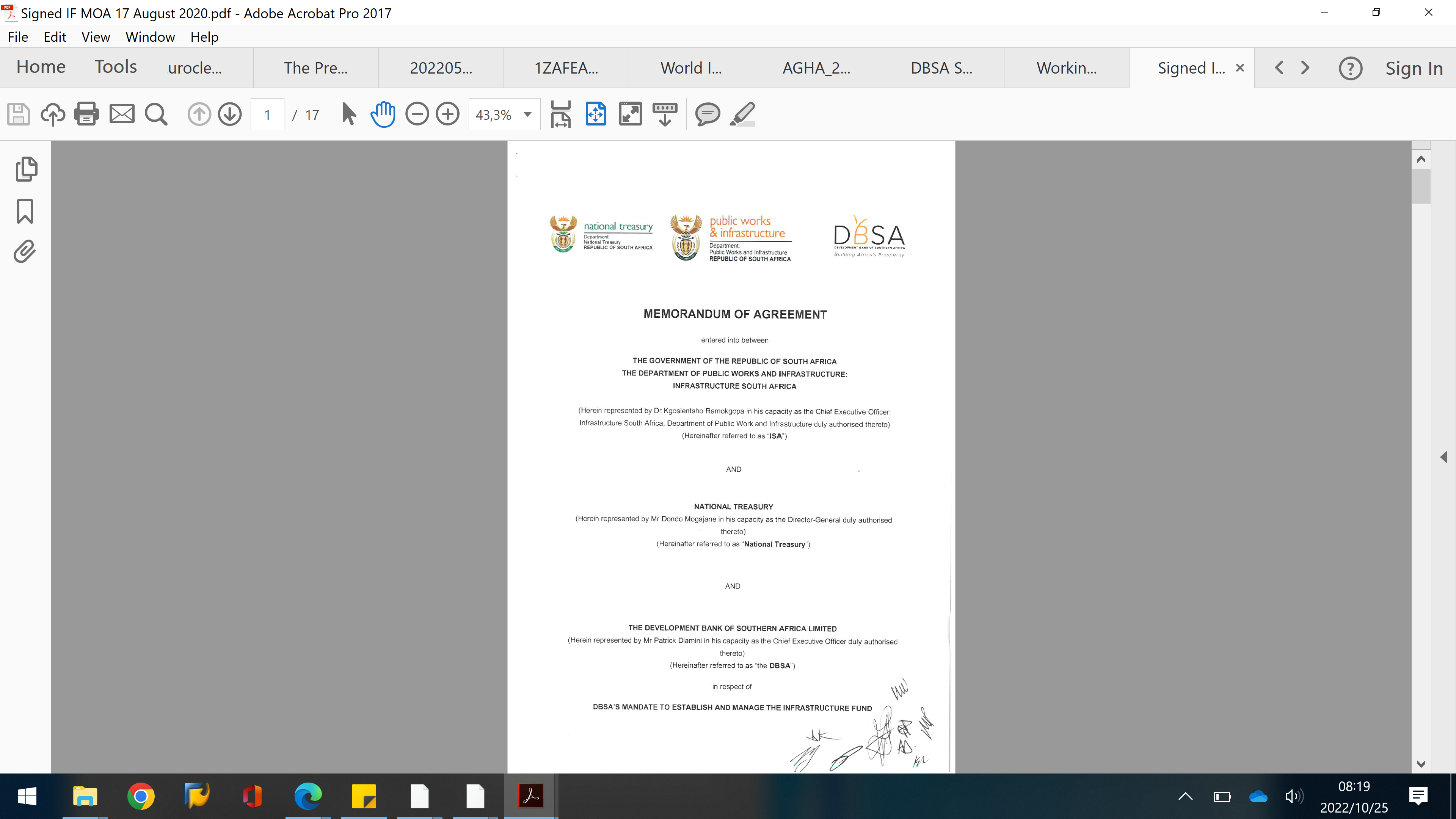 The purpose of the agreement is to record the Parties’ commitment to establishment and management of the Infrastructure Fund.
 Effective from 17 Aug 2020, for a period of 10 years; unless 
Terminated earlier in writing with 9 months notice; or unless
Extended by agreement

In the event of early termination:
Within 90 days, DBSA shall provide a report on the status of ongoing  Projects and a detailed financial report in relation to the IF Funds
Costs associated with termination or transfer of the Infrastructure Fund shall be recovered by DBSA from the IF Funds (subject to verification)
MoA REVIEW
Section 3
T&C’s may be reviewed on an annual basis.
Any changes only become effective once captured in writing and signed by all parties
 Effective from 17 Aug 2020, for a period of 10 years; unless 
Terminated earlier in writing with 9 months notice; or unless
Extended by agreement
5
INFRASTRUCTURE FUND
MoA Roles & Responsibilities
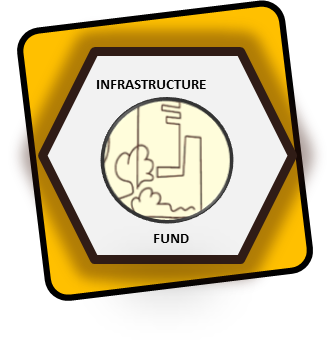 INFRASTRUCTURE 
FUND
Section 4
Undertake all activities necessary to develop blended financing solutions for the Projects;
Identify and develop appropriate funding structures (such as grants, capital contribution, user pay, interest rate guarantees or combination), financial models, financial delivery mechanisms and incentives for the Projects; 
Where appropriate (depending on the Project), arrange, coordinate, structure and engage with financial markets to develop financial instruments that will enable investments in the Projects by investors;
Prepare reports for approval of Projects by DBSA governance processes in accordance with the eligibility criteria in the Business Plan;
Encourage collaboration between public and private role-players in order to unlock successful blended financing solutions for Projects to be able to reach financial close;
Actively support Projects Owners in the development of the financial mechanisms for blended finance Projects which conform to the criteria of the Infrastructure Fund; 
Monitor, and where possible, drive the process of moving the Projects through the planning stage until financial closure;
 Provide estimated annual and multi-year budgets for the Projects managed by the IF;
Where required, develop a procurement plan for the Projects and provide procurement support to Project Owners;
 Monitor the implementation of blended financing mechanisms for identified Projects; and
 Raise legislative and regulatory issues to be addressed by the relevant authorities with ISA.
6
INFRASTRUCTURE FUND
MoA Roles & Responsibilities
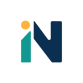 DEPARTMENT OF PUBLIC WORKS INFRASTRUCTURE :
INFRASTRUCTURE SOUTH AFRICA (ISA)
Section 5
Co-ordinate the development, assessment, management, project preparation and monitoring of the comprehensive infrastructure pipeline and related investment for South Africa.
Develop the eligibility criteria for infrastructure projects, in accordance with the IDA. Further, in consultation with National Treasury, develop criteria for financial bankability.
Approve the Business Plan for the Infrastructure Fund;
Submit projects to the Infrastructure Investment Committee for consideration, categorisation and investment channelling;
Facilitate statutory reform where necessary to create an enabling environment to implement Projects; 
Monitoring, evaluation, insight and intelligence of the entire infrastructure project value chain; and
Perform any other tasks that may be necessary to give effect to this Agreement in accordance with the terms and conditions of this Agreement
7
INFRASTRUCTURE FUND
MoA Roles & Responsibilities
DEVELOPMENT BANK OF
SOUTHERN AFRICA
Section 6
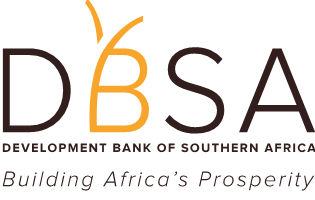 The DBSA has been mandated to establish and manage the Infrastructure Fund.  For this purpose, the DBSA shall:
Establish the Infrastructure Fund as a ring-fenced division within the DBSA;
prepare the Business Plan; 
prepare the annual IF Budget based on the Business Plan for consideration through the government budget process;
fund 50% of the Costs of the Infrastructure Fund, for the first 5 years of the Agreement;
recruit and allocate Resources necessary, including legal, human capital, financial and sectoral specialists to enable the IF to fulfil its obligations under this Agreement;
appoint the Head of the IF;
proactively promote the Infrastructure Fund;
effectively and efficiently manage and administer the IF Funds for the purposes of the Infrastructure Fund; 
establish and maintain the IF Account; maintain appropriate internal controls, accounting records and all reporting required for quarterly and annual reporting on the performance of the Infrastructure Fund; 
ensure that adequate records (electronic and physical) are maintained for verification, auditing and preparation of management accounts; 
 ensure that the IF Funds are annually audited and that such audited statements are submitted to the National Treasury within 30 days of it being signed off by the Auditors; 
appoint independent Auditors to audit the Infrastructure Fund;
ensure optimisation of cash balances in the IF Account;
appoint the Chairperson of the IFSAC;
nominate a representative to serve on IFSAC;
act as secretariat for the IFSAC;
utilise its own recruitment procedures and policies to recruit the Resources for the Infrastructure Fund; 
utilise its own procurement procedures and policies to procure Project Advisors once they have been duly appointed, to manage them; 
where required, provide procurement support for the Project on behalf of the Project Owners; and
perform any other tasks that may be necessary to give effect to this Agreement in accordance with the terms and conditions of this Agreement.
8
INFRASTRUCTURE FUND
MoA Roles & Responsibilities
NATIONAL TREASURY
Section 7
COMMON RESPONSIBILITIES
Section 8
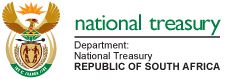 The National Treasury as the custodian of South Africa’s government finances shall support the Infrastructure Fund by:
Considering the budget submissions from the DBSA, approved by ISA, in line with the defined budget process
Facilitating the funding recommendations through the MinComBud and Parliament
funding 50% of the Costs of the Infrastructure Fund from the Effective Date, for the first 5 years;
annually transfer the NT Contribution into the IF Account; 
putting in place budgeting processes for IF blended finance projects;
nominating a representative to the IFSAC;
facilitate statutory reform where necessary to create an enabling environment to implement Projects and promote increased participation of the private sector; and
perform any other tasks that may be necessary to give effect to this Agreement in accordance with the terms and conditions of this Agreement.
The Parties shall coordinate with each other to effectively and efficiently implement this Agreement.
The Parties undertake to do all such things, perform all such acts, take all such steps and ensure the doing of all such things, the performance of all such acts, and the taking of all such steps as may be necessary to give effect to the terms and conditions of this Agreement.
The Parties undertake to convene bi-annually to undertake any technical adjustments and/or alignment that would be required. The reporting on any required adjustments and/or alignments shall be reported to the Minister by the acting CEO of ISA on a bi-annual basis.
In carrying out its mandate or any instruction under this Agreement, the Parties shall comply with all relevant statutory prescripts including the PFMA and the legislative framework and government policies relating to procurement and supply chain management, and other relevant legislation, strategic objectives and policy documents.
9
ISA – GOVERNANCE FRAMEWORK FOR INFRASTRUCTURE PROJECTS EVALUATION AND APPRAISAL
11
INFRASTRUCTURE SOUTH AFRICA Infrastructure projects evaluation and appraisal – Governance Framework
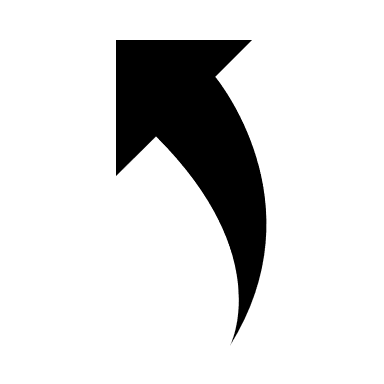 THREE FUNDING PATHWAYS
Project Preparation Support 
Regulatory and authorisations unblocking 
Technical support
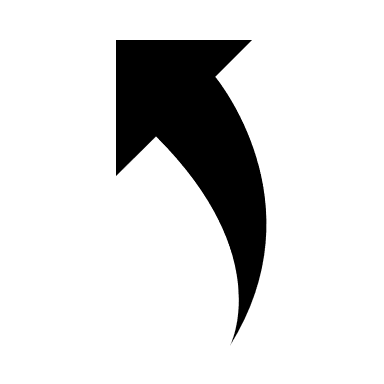 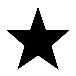 Commercially Viable Projects
Capital markets
ISA & Project Sponsors
National Departments
Infrastructure Investment Committee
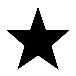 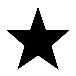 APPROVAL
Blended Finance projects – PPPs
Send to Infrastructure Fund. Funding criteria set by ISA
Provincial Government
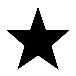 Independent Reviews
VALIDATION/ VERIFICATION
COE
Pure fiscus projects
National Treasury  to allocate funding to sponsors
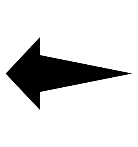 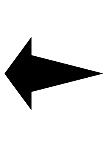 Infrastructure Investment Review Committee
Assessment of Infrastructure Projects using the 5 Case Methodology
ISA: Single Point of Entry for all infrastructure projects
CIS
Local Government
ASSURANCE AND RECOMMENDATION
Follow budget process
Technical Working Groups
NIP 2050
Project Registration-Portfolio Management Office
SOEs
MINCOMBUD
MTEC
FISCAL LIABILITY COMMITTEE
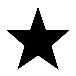 The Governance and Accountability Framework ensures that critical role players in the infrastructure ecosystem align the national portfolio of projects with national strategic imperatives; that the right projects are identified through prioritisation frameworks and that decision-making is transparent.
Private Sector
INFRASTRUCTURE DELIVERY 
BENEFITS REALISATION
WORKING RELATIONSHIP BETWEEN INFRASTRUCTURE SOUTH AFRICA AND INFRASTRUCTURE FUND
13
WORKING RELATIONSHIP BETWEEN ISA AND IF
Infrastructure Fund Value Chain
3
2
STAGE 3
STAGE 2
1
NT
IF
NT BUDGETING PROCESS
PROGRAMME 
DESIGN
STAGE 1
ISA
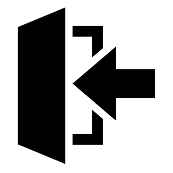 PIPELINE 
IDENTIFICATION
START
Infrastructure Investment Committee (IIC)
IF
PROJECT  
STRUCTURING
4
Infrastructure Investment Review Committee (IIRC)
STAGE 4
PROJECT OWNER
 / IF
Infrastructure Fund Strategic  Advisory Committee (IFSAC)
PROCUREMENT
6
5
STAGE 6
STAGE 5
IF
IF
PROJECT OWNER / CONCESSIONAIRE
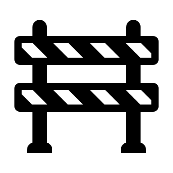 MONITORING & EVALUATION
IMPLEMENTATION
FINANCING
END
INFRASTRUCTURE FUND
IFSAC, IIRC and IIC
IFSAC
IIRC
IIC
Infrastructure Investment Committee (IIC)
Infrastructure Investment Review Committee (IIRC)
Infrastructure Fund Strategic  Advisory Committee
IIRC assesses alignment of proposed projects with the National Infrastructure Plan (NIP)

Confirms alignment of proposed programmes and projects with the ISA methodology and eligibility criteria

Ensure that funding from the IF is utilised equitably across the sectors as determined by the NIP

IIRC – ISA, National Treasury, DPME members of IIRC
The IFSAC acts as a technical advisory body- ISA, DPWI and National Treasury DDGs serve on this structure as per MOA
Chaired by Minister of Public Works and Infrastructure. Includes DGs of National Treasury, DTIC, DPME
Consider, approve and recommend the appropriate financing mechanism for the projects in the infrastructure project portfolios, in line with the following;

Key positioning, risks, performance, and 
       of all key financing instruments;
Strategic issues within or across infrastructure sectors, financiers, infrastructure project portfolios;
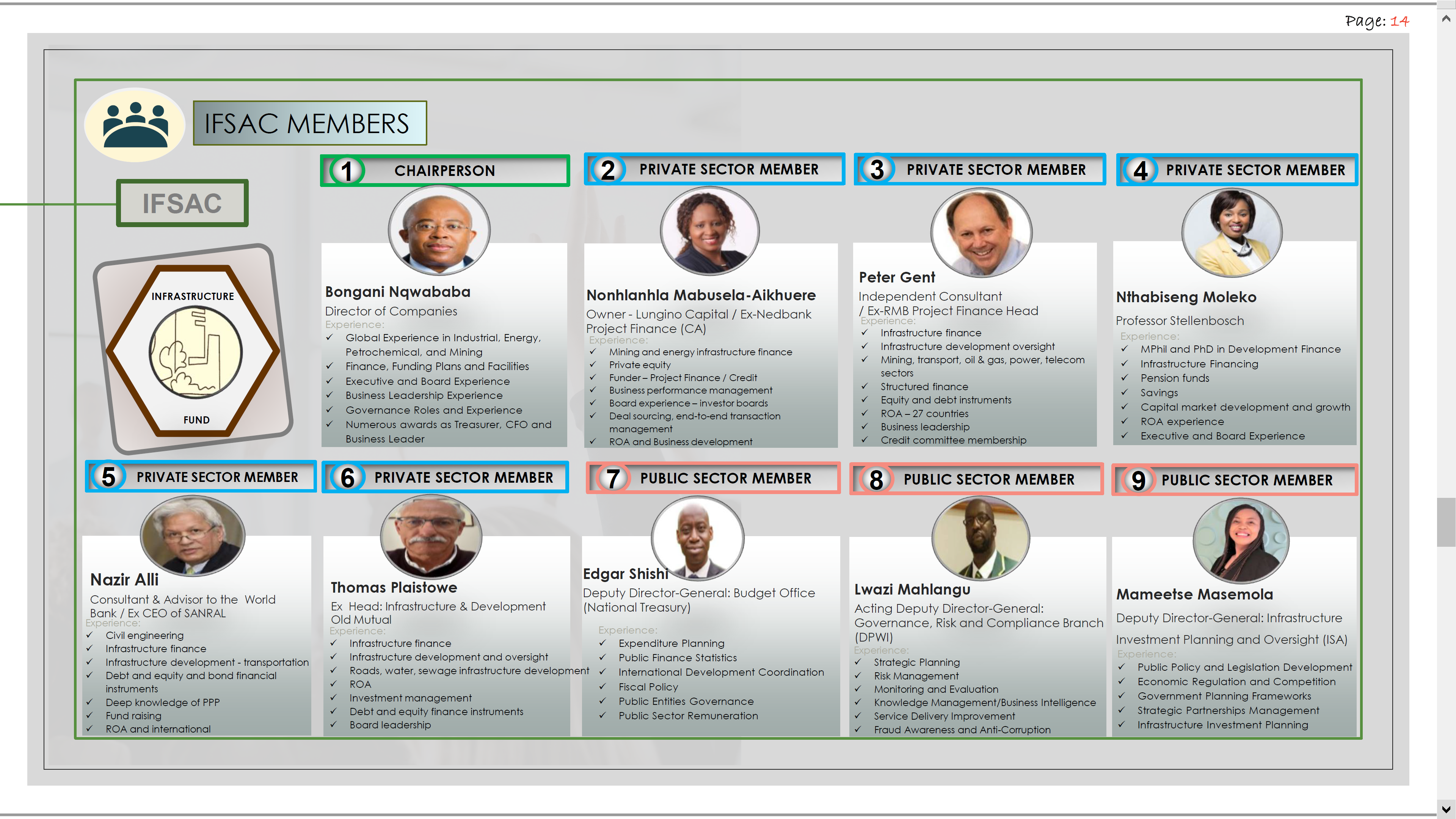 Source: Infrastructure Fund
14
INFRASTRUCTURE FUND – PROGRESS REPORT
INFRASTRUCTURE FUND
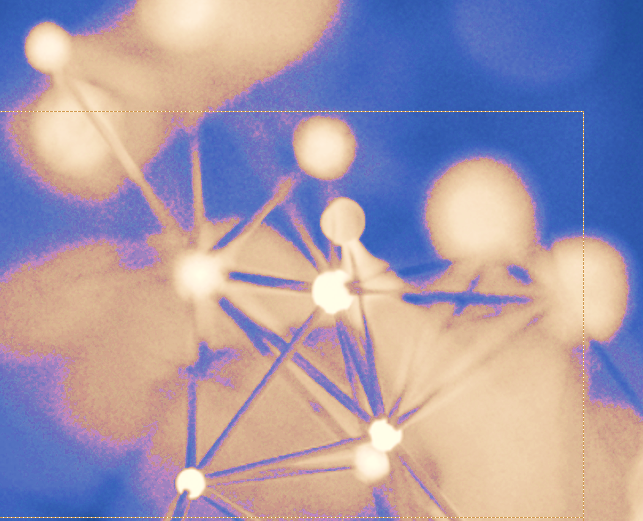 CONTENTS
Page:
Description
ADVANCED PROJECTS UPDATE
ADVANCED PROJECTS
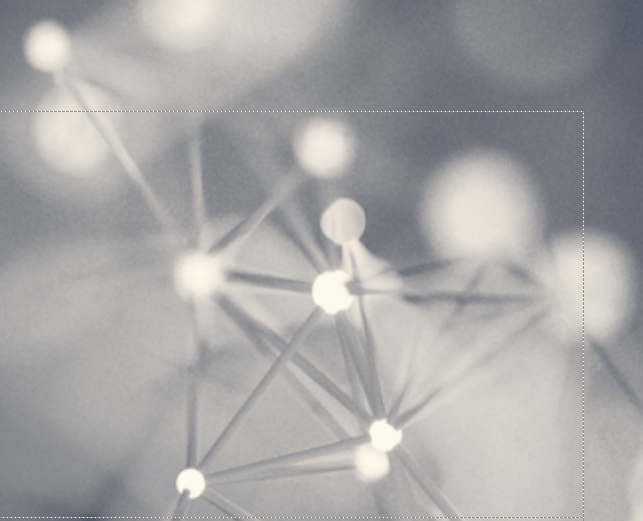 CURRENT BFI SUBMISSIONS
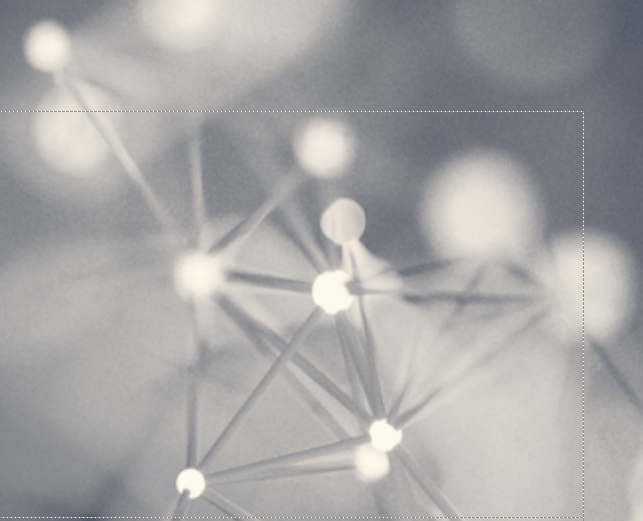 2022 BFI SUBMISSIONS
NEW IF PIPELINE
NEW PIPELINE – TO BE SUBMITTED TO IIC
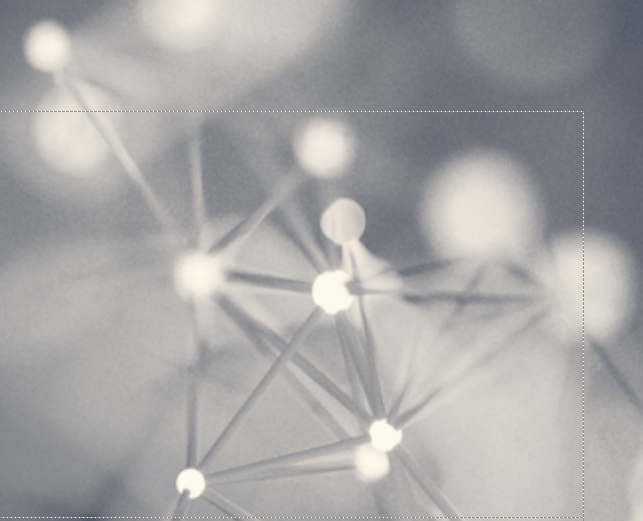 NEW PROJECTS REQUESTING IIC APPROVAL (TO BE INCLUDED IN IF PIPELINE)
17
IF KEY RISKS
17
INFRASTRUCTURE FUND PROGRESS REPORT
PROGRAMMES / PROJECTS: ADVANCED PROJECTS
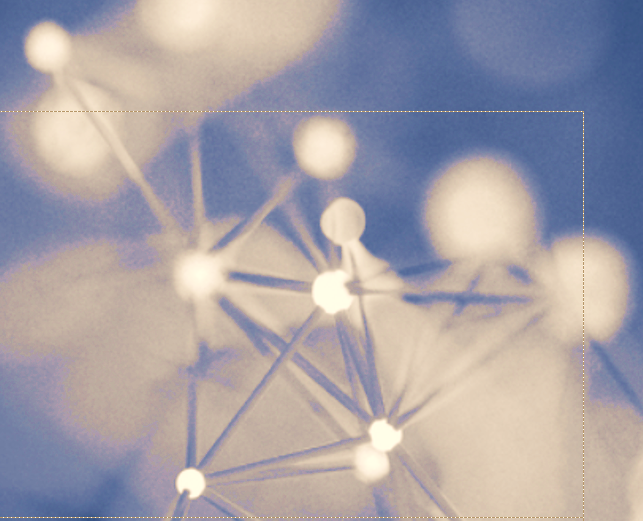 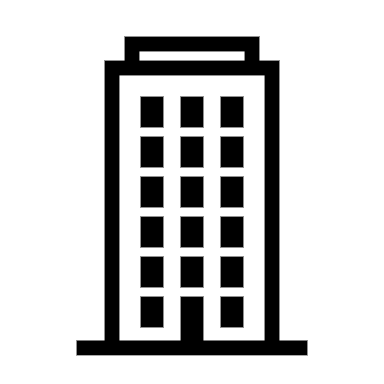 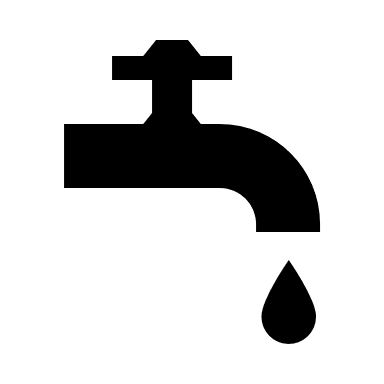 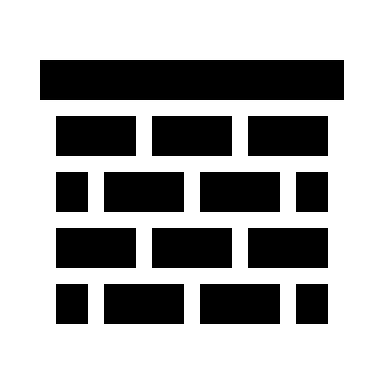 18
INFRASTRUCTURE FUND PROGRESS REPORT
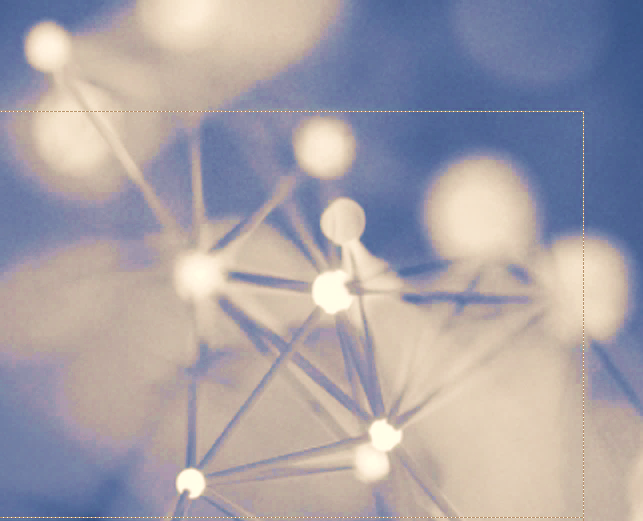 PROGRAMMES / PROJECTS: CONFIRMATION OF BFI 2022 SUBMISSIONS (1 of 3)
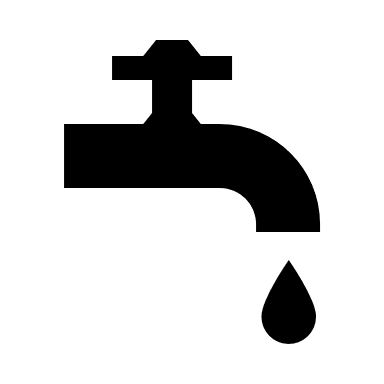 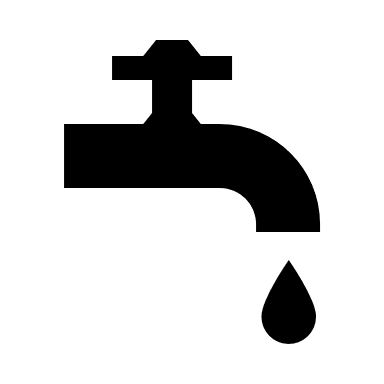 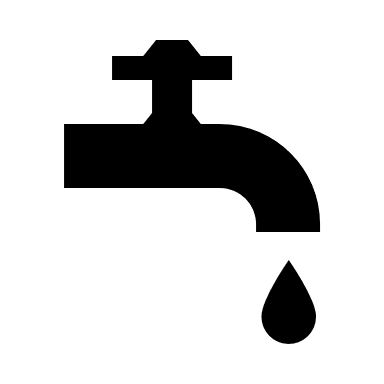 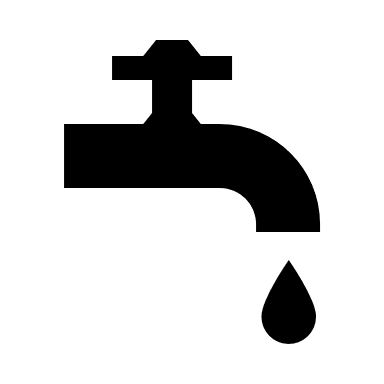 19
INFRASTRUCTURE FUND PROGRESS REPORT
20
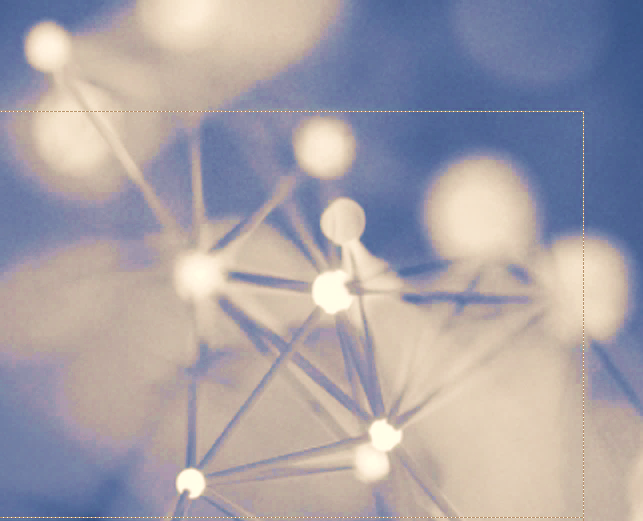 PROGRAMMES / PROJECTS: CONFIRMATION OF BFI 2022 SUBMISSIONS (2 of 3)
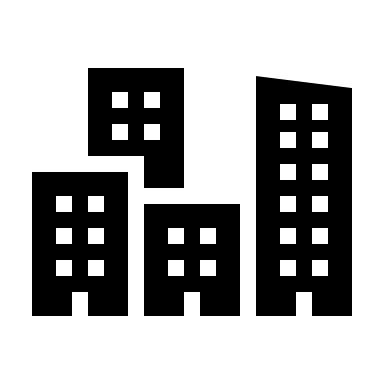 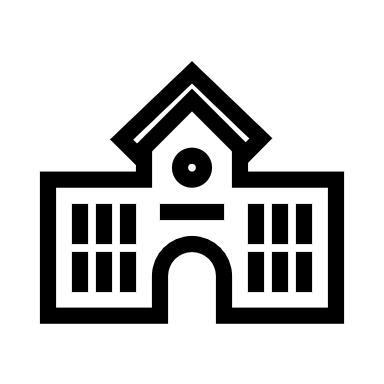 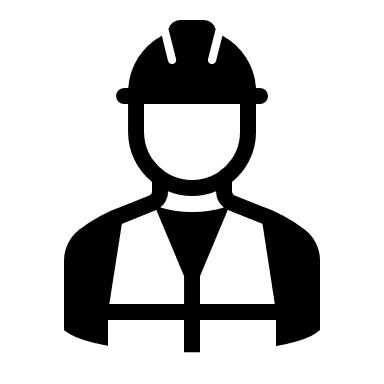 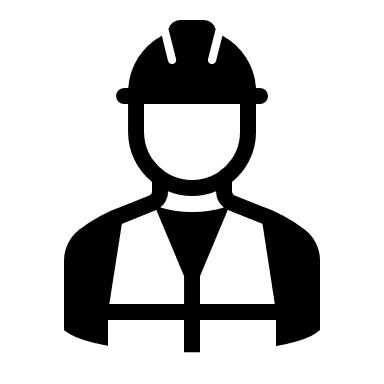 NOTE 1: THE IF SUPPORTED AN APPLICATION FOR BULK INFRASTRUCTURE COSTING R7.7 BILLION TO UNLOCK A R26 BILLION HUMAN SETTLEMENTS PROJECT.
INFRASTRUCTURE FUND PROGRESS REPORT
NOTE 1: THE IF SUPPORTED AN APPLICATION FOR BULK INFRASTRUCTURE COSTING R7.7 BILLION TO UNLOCK A R26 BILLION HUMAN SETTLEMENTS PROJECT.
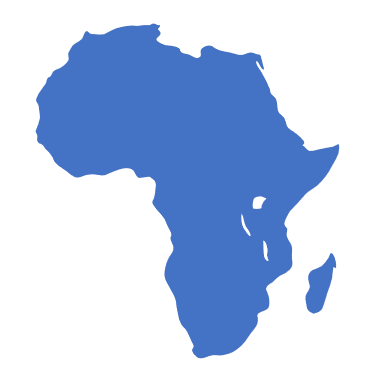 PROGRAMMES / PROJECTS: BFI SUBMITTED - NATIONAL FOOTPRINT (3 of 3)
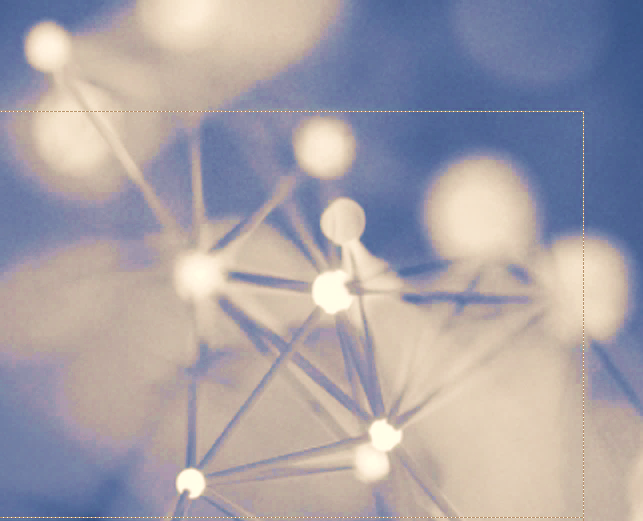 21
GEOGRAPHIC DISTRIBUTION
SHIP: LEPHALALE TVET COLLEGE
SECTOR DISTRIBUTION
SHIP: VHEMBE TVET COLLEGE
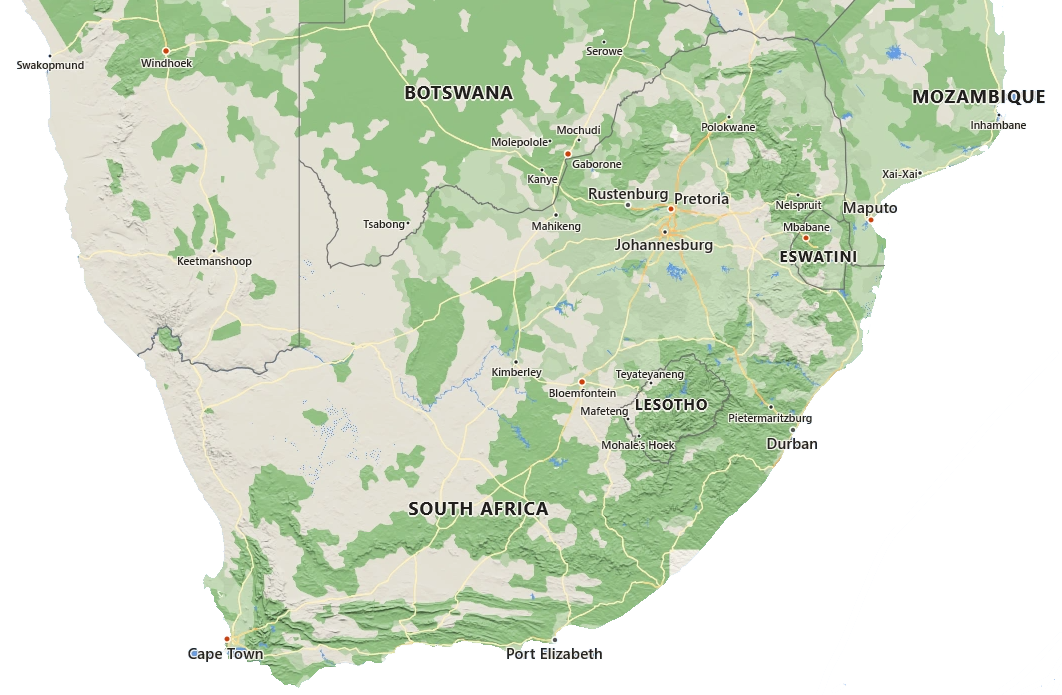 SHIP: SEKHUKHUNE TVET COLLEGE
LANSERIA WWTP: PHASE 1: R3.4BN
SHIP: NORTHLINK TVET COLLEGE
LUFHERENG MIXED USE PRECINCT: R7.7.0BN (NOTE 1)
MAGALIES WATER (2 PROJECTS): R8.1BN
SHIP: UNIVERSITY OF JOHANNESBURG
CAPE TOWN CONTAINER TERMINAL 2B: R1.8BN
UMKHOMAZI WATER SCHEME: R24.0BN
STUDENT HOUSING INFRASTRUCTURE PROGRAMME 
(8 PROJECTS): R5.1BN
SHIP: WALTER SISULU UNIVERSITY
SHIP: CENTRAL UNIVERSITY OF TECHNOLOGY
NGQURA MANGANESE EXPORT TERMINAL: R10.0BN
TOTAL CAPITAL VALUE OF NEW IF PROJECTS: R59.4 BN
SHIP: CAPE PENINSULA UNIVERSITY OF TECHNOLOGY
INFRASTRUCTURE FUND PROGRESS REPORT
PROGRAMMES / PROJECTS: FOR ACCEPTANCE INTO THE IF PIPELINE (IIC – 20 Oct 2022)
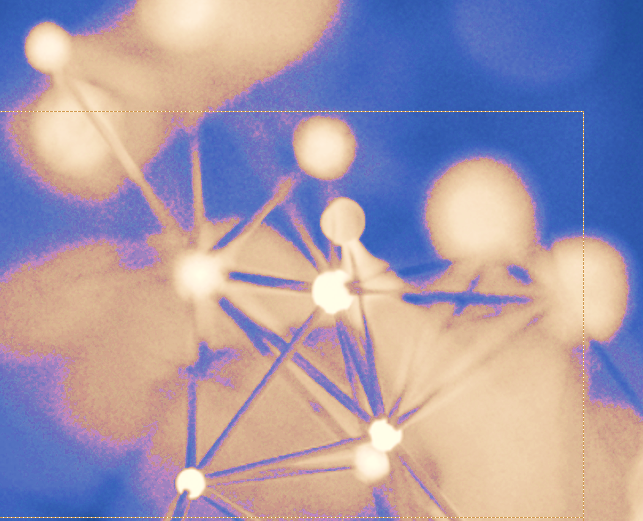 Submission to IIC on 20 Oct 2022 – Requesting approval
22
INFRASTRUCTURE FUND PROGRESS REPORT
END